De Sociale Kwestie
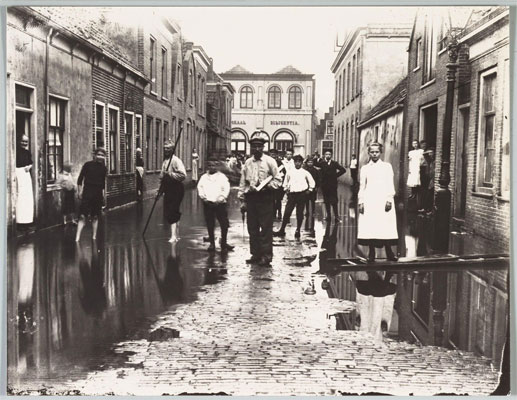 Tijd van burgers en stoommachines
1800 – 1900
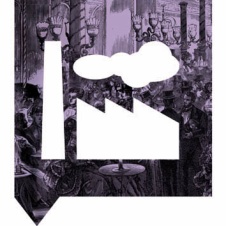 Het leven van de armen
Armen leven in krappe huizen
 Bouwvallen met kapotte ruiten
 Geen riolering  vuil op straat  ziekte
 Ongezonde lucht
 Vochtige kelderwoningen
 Slechte leefomstandigheden
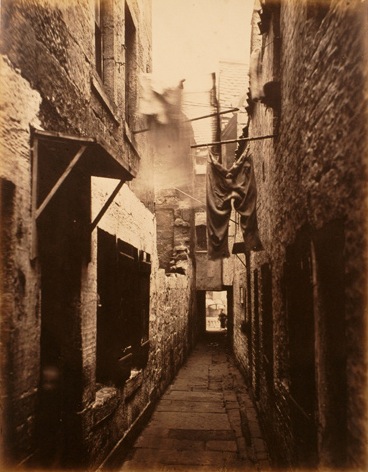 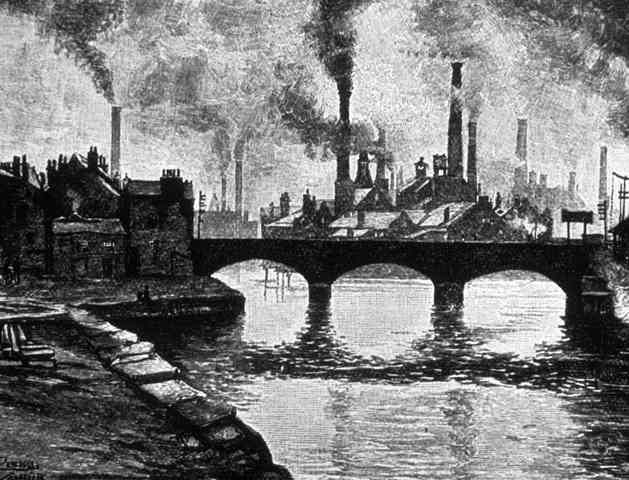 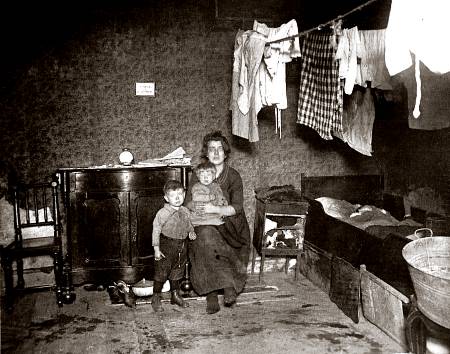 Het werk van de arbeiders
Hard werken: 12-16 uur per dag, 6-7 dagen per week
Geen vakantie 
Gevaarlijk en ongezond werk
Weinig werkgelegenheid
Meer arbeiders dan banen
Lage lonen
Makkelijk ontslagen
 Slechte leefomstandigheden
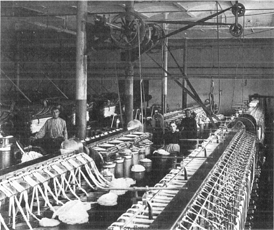 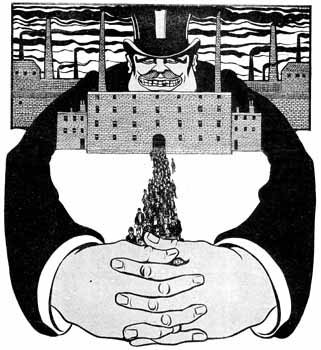 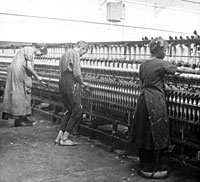 Armenzorg
Geen werk? Geen geld!
Werkgevers denken alleen aan winst
Werknemers die niet kunnen werken  ontslagen
Kerkelijke armenzorg
Kinderarbeid
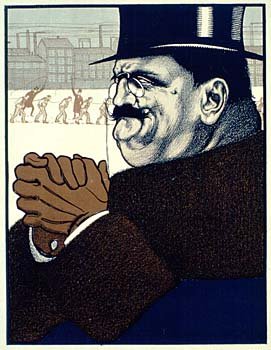 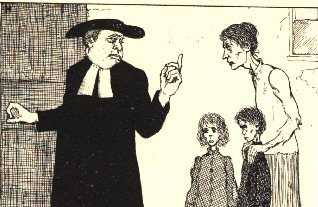 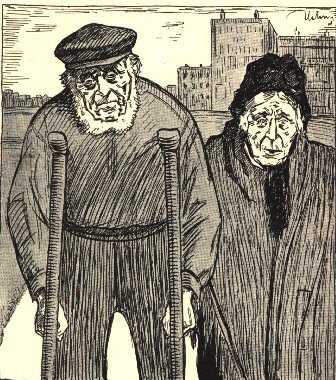 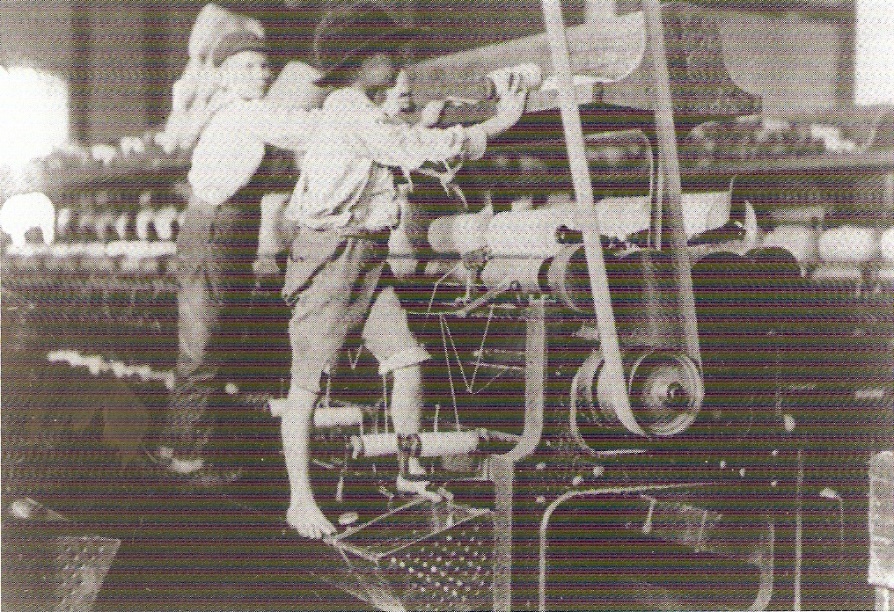 De sociale kwestie
Grote ellende voor de arbeiders
“Dit kan zo niet langer!”
Betere leef- en werkomstandigheden
Sociale kwestie
Onrechtvaardige situatie
De arbeiders werken zich kapot
De bourgeoisie profiteert
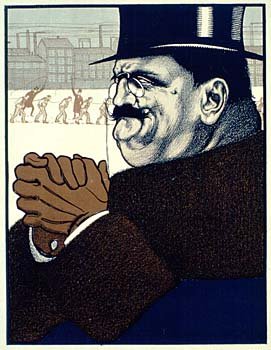 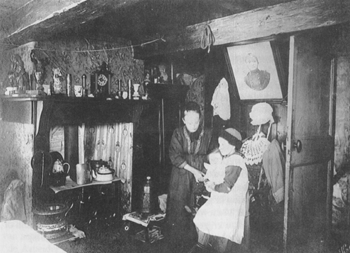 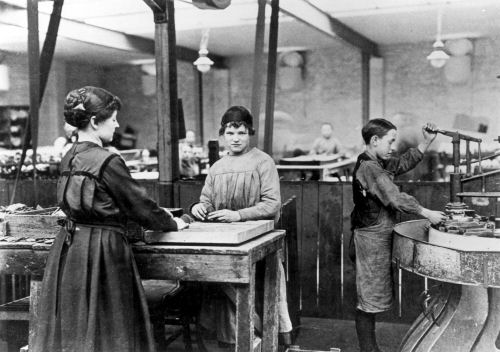 Vakbonden
Verenigingen van arbeiders
Vakbonden 
Betere lonen
Betere werkomstandigheden
Stakingen
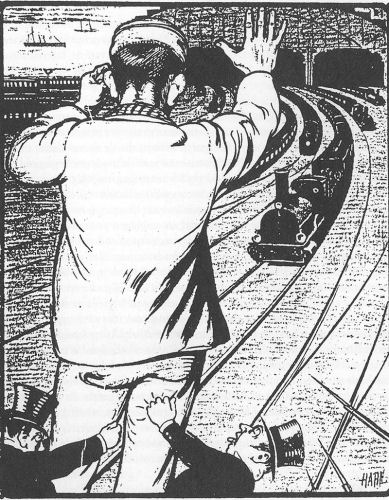 Sociale wetten
Wetten om de zwakkeren te beschermen
1874: Kinderwetje van Van Houten
Kinderen jonger dan 12 jaar mogen niet werken
Wel in de landbouw!
1901: leerplicht 
Kinderen onder de 12 
Ook niet werken in de landbouw
Betere lonen voor arbeiders
1911: Achturige werkdag
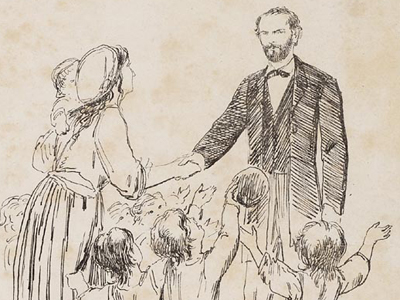 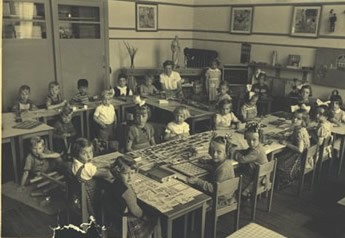 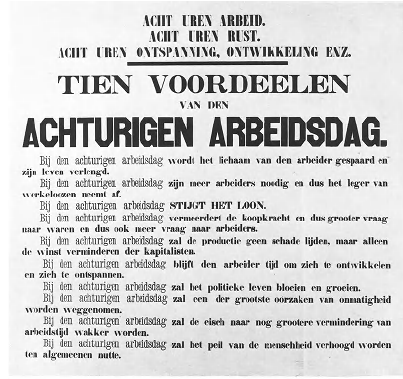